にほんごJPN101
Dec. 8, 2009
(Tuesday)
ぶんぽう
2
Dictionary form
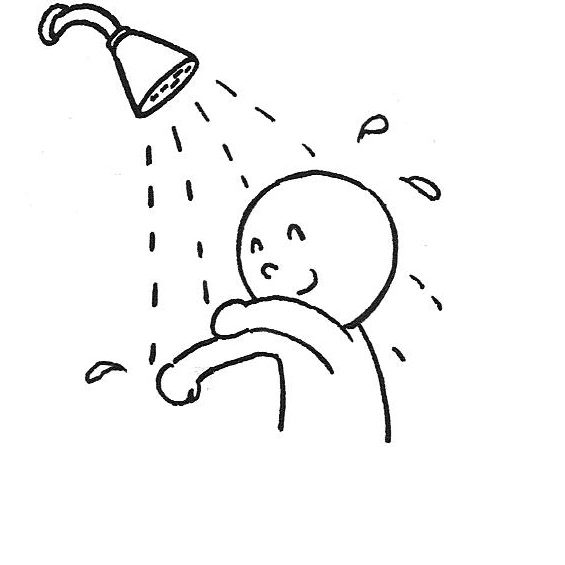 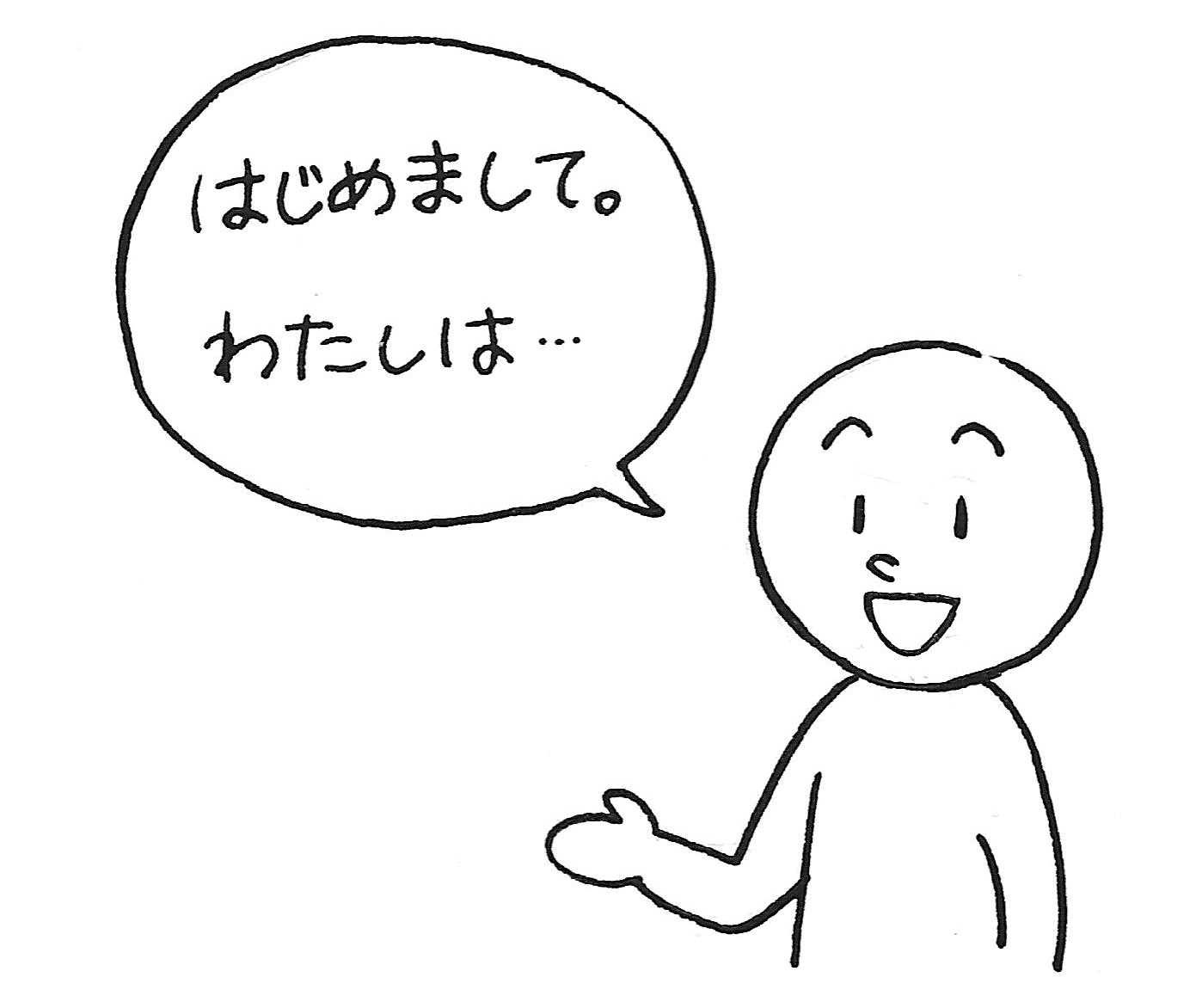 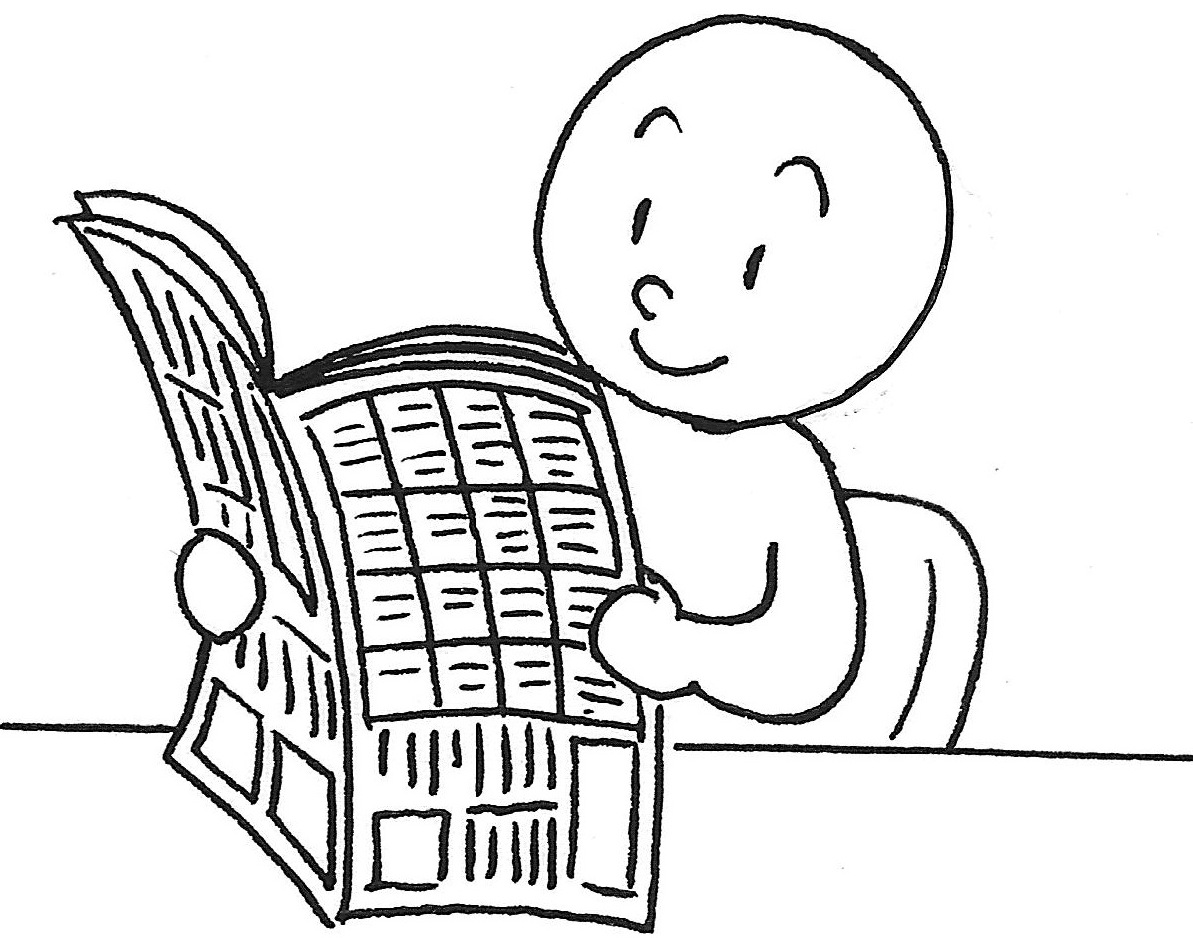 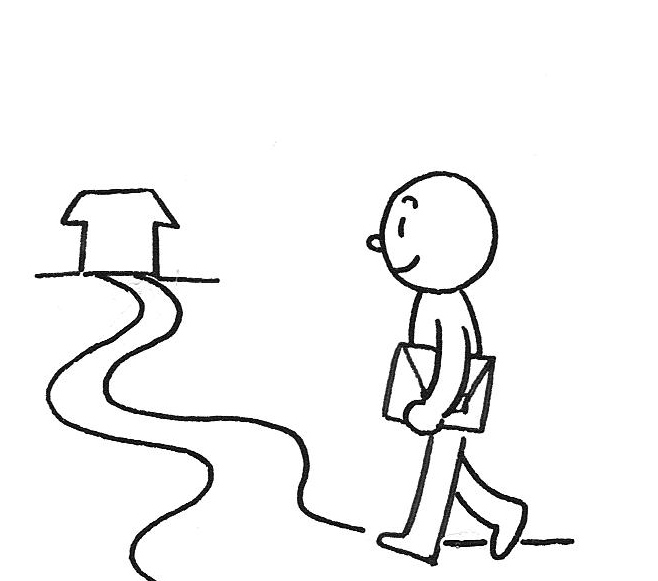 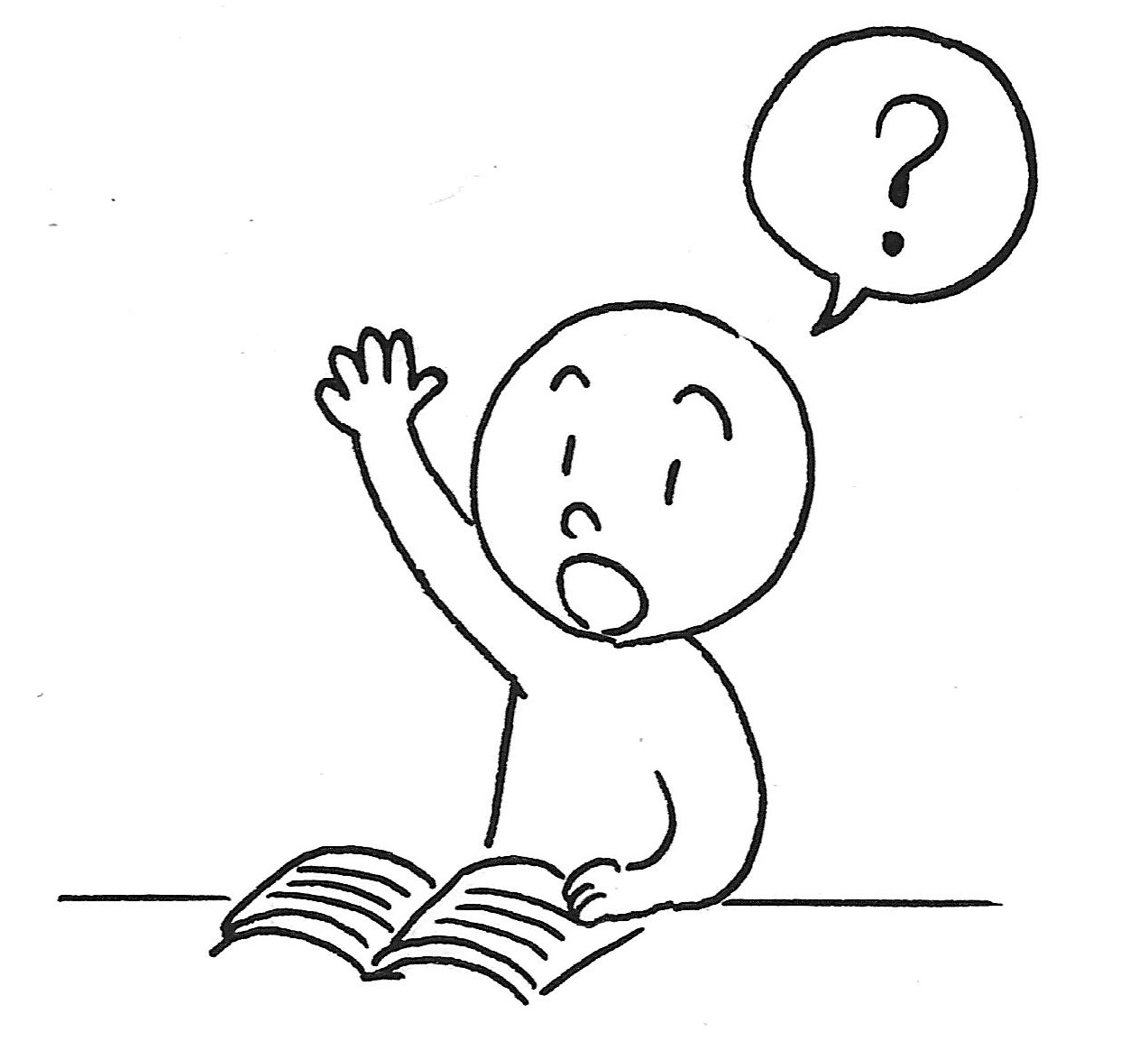 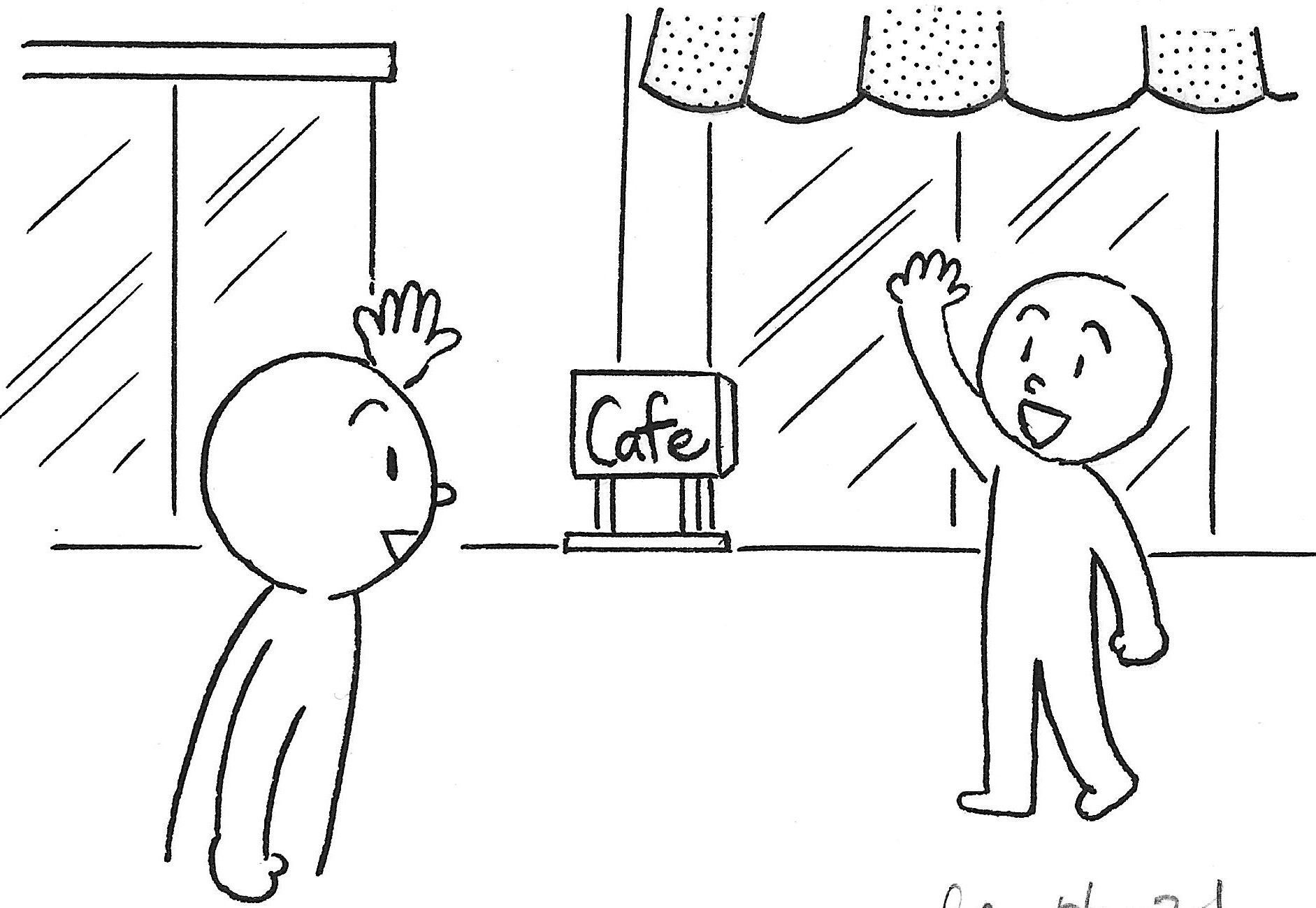 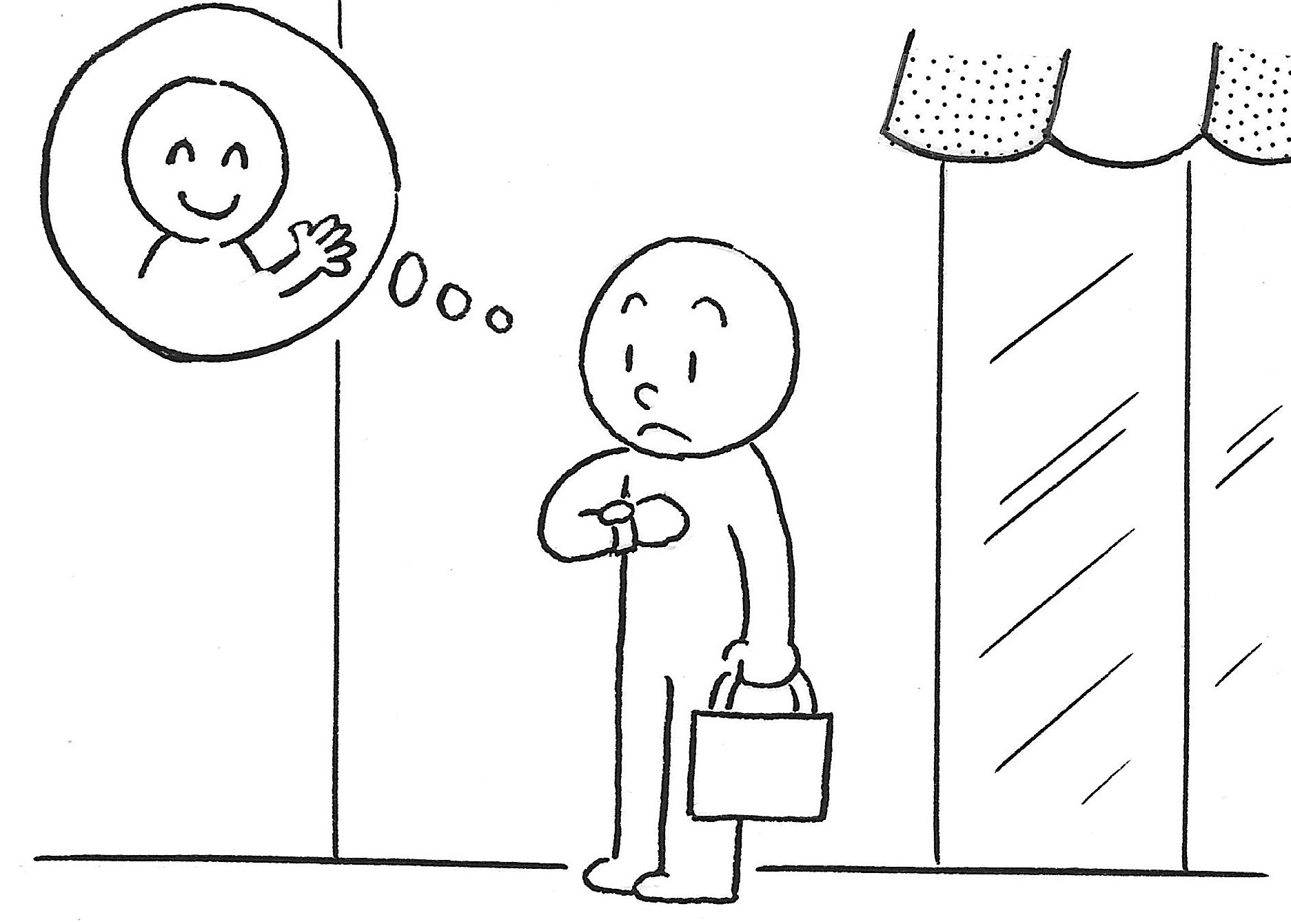 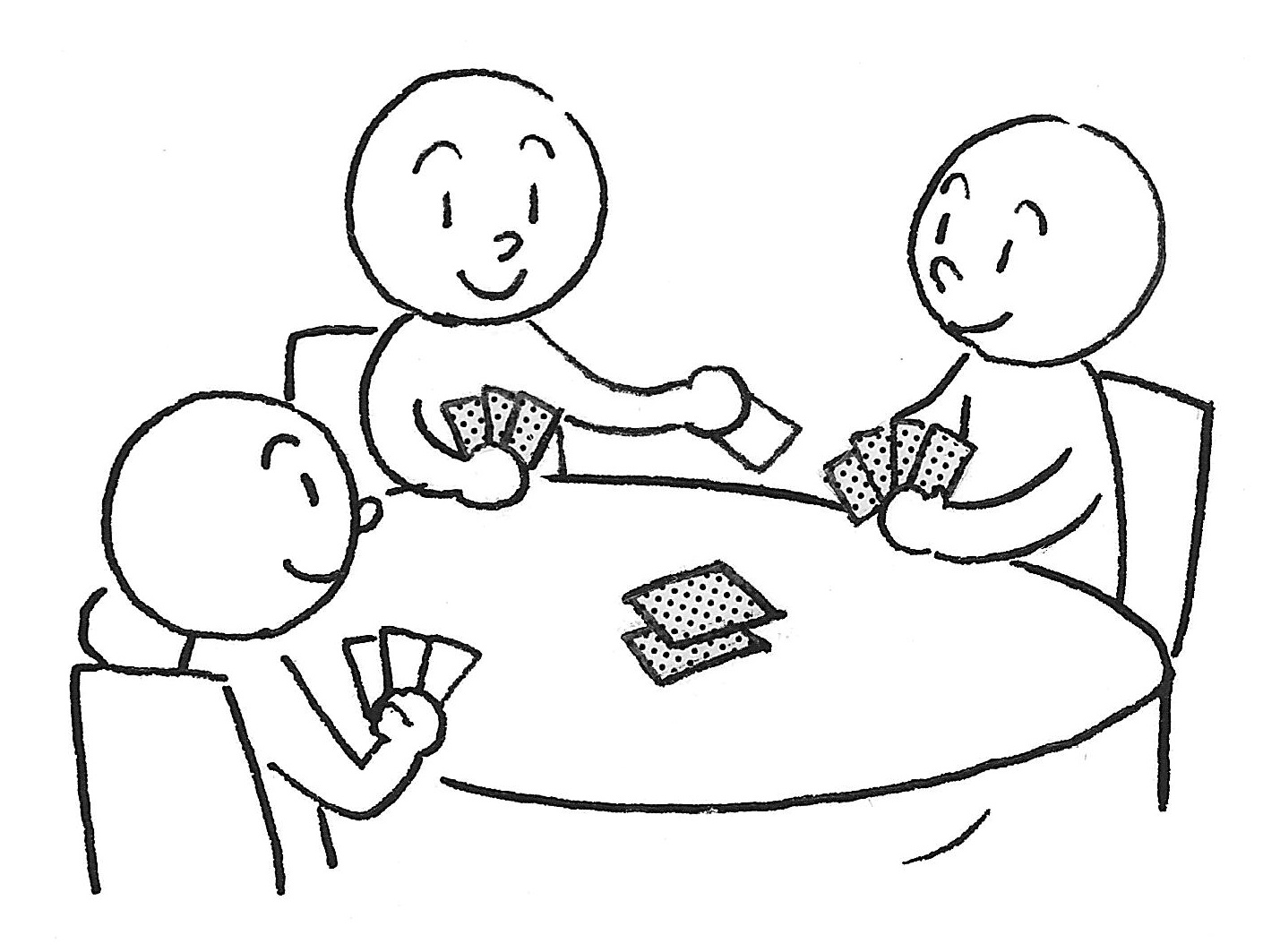 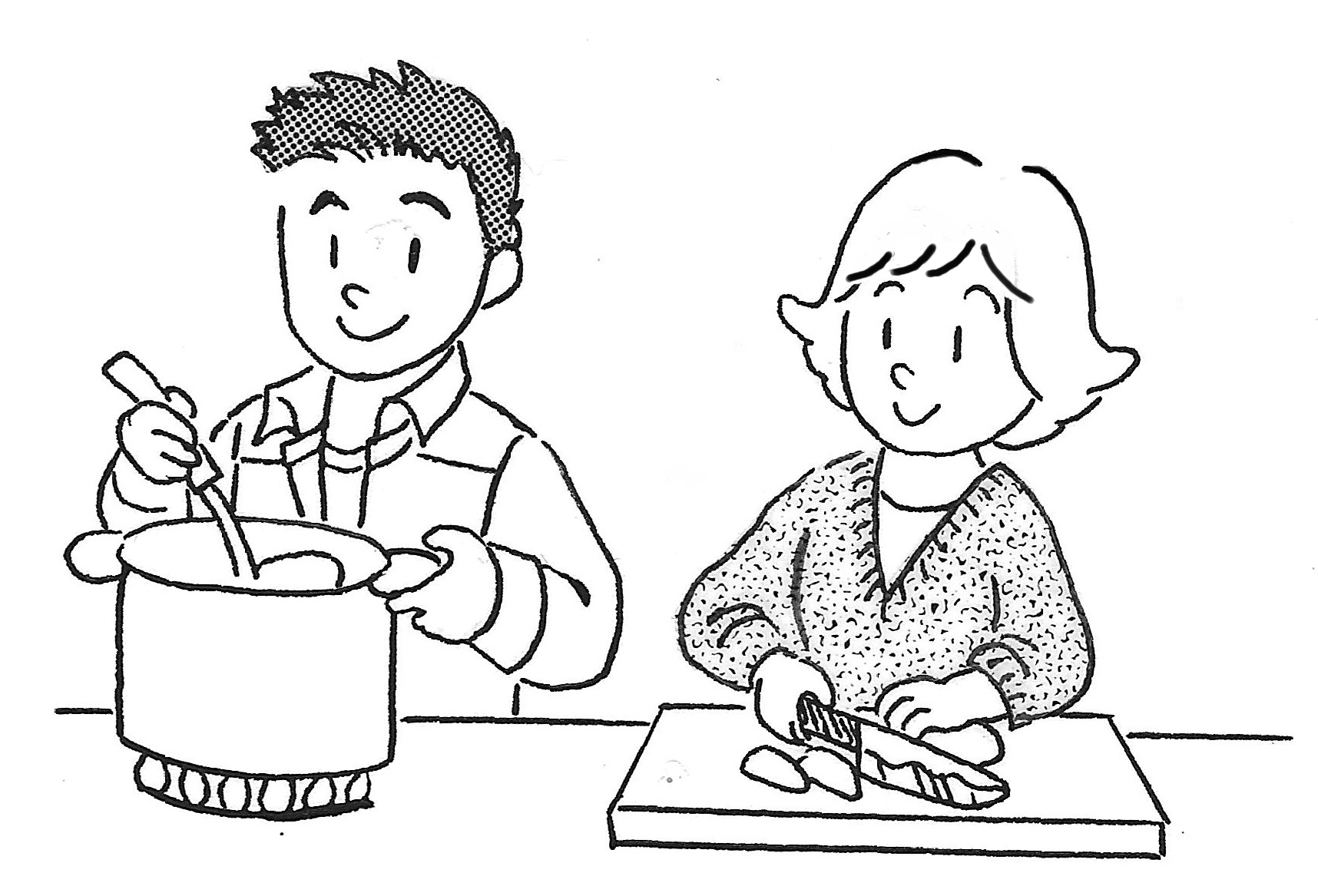 3
休みの日にすること
てがみを かく				to write a letter 
プールで およぐ 			to swim in the pool
ともだちを まつ 			to wait for a friend
でかける 					to go out
ともだちに あう 			to meet a friend
おんがくを きく 			to listen to music
ざっしを よむ				to read a magazine
ともだちを うちに よぶ to invite a friend over
日本語で はなす			to talk in Japanese
えいがを みる 			to watch a movie
シャワーを あびる 		to take a shower
コンサートに いく 		to go to a concert
うちで ゆっくりする		to relax at home
せんせいに しつもんする	to ask a question to a teacher
ぶんぽう２：	forming noun phrases using の and plain 				present affirmative verbs (dictionary form)
B. the plain present affirmative form + のが好きです・
	 　きらいです (like/dislike doing ～)
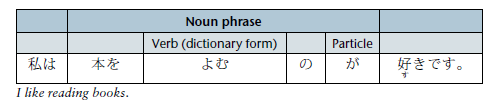 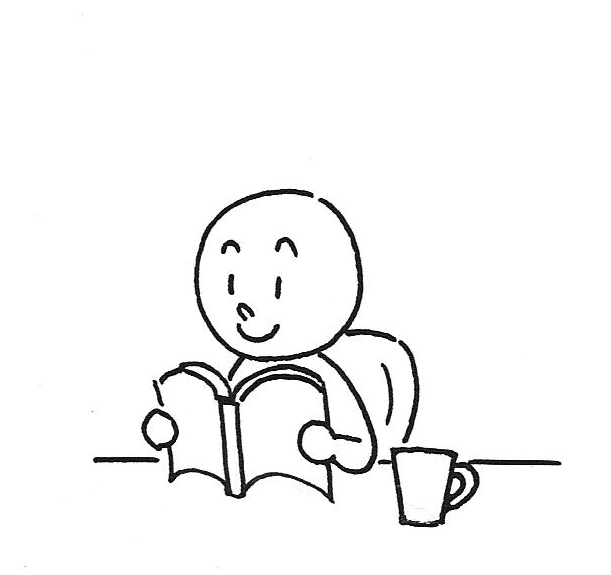 5
休みの日にすること
Ask a partner what he/she likes to do on weekends.

Ex.
A:		週末、何を　するのが　好きですか。
B:		そうですね。ゲームを　するのが　すきですね。
A:		ひとりで　しますか。
B:		いいえ、たいてい　ルームメートと　します。
		先週の　週末も　３時間ぐらい　しました。
6
ぶんぽう３：	Making contrasts using the particle は, and 　　　　　　　　　expressing but using が
Using は for contrast
	キムさんは りょうりが 好きです。でも、そうじは 好きじゃありません。
	Kim-san likes cooking but he does not like cleaning.

	よく としょかんで べんきょうします。でも、学生かいかんでは しません。
	I often study in the library. But, I don’t (study) in the student union.

B. Expressing but using が
		ゴルフを するのは 好きですが、みるのは あまり 好きじゃありません。
		I like playing golf but I don’t like watching it.
7
P25 Activity 1
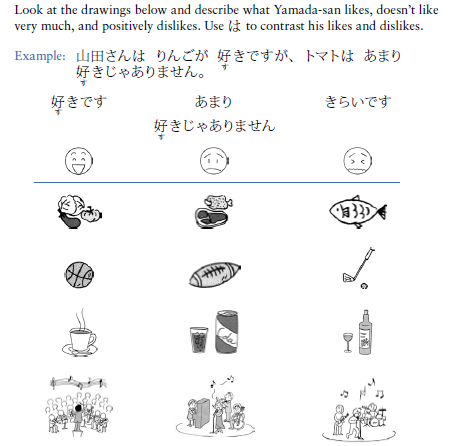 8
P25 Activity 2
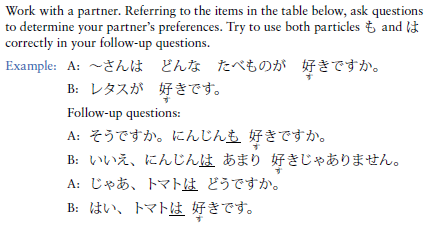 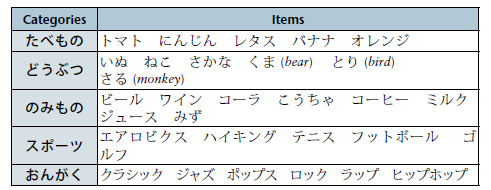 9
P25 Activity 2
Work with a new partner. Tell your new partner what your previous partner likes and
 dislikes.

〜さんは、〜が好きです。〜も好きです。
でも、〜は好きじゃありません。

〜さんは、〜と〜が好きですが、〜と〜は好きじゃ
ありません。
10
P26 Activity 3
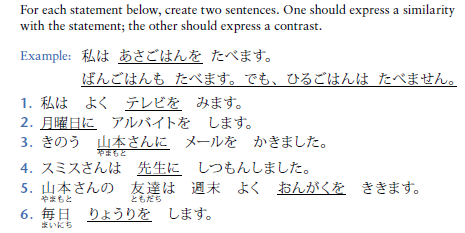 11
ぶんぽう５：Giving reasons using the plain form + ので
The conjunction ので indicates a reason, and it is attached to the end of the clause that expresses the reason. If a sentence contains both a reason and result, the clause for the reason must come before the clause indicating the result.
The ～ので construction is preceded by a clause ending with the plain form of a verb or adjective.
In the case of な-adjectives, the affirmative is expressed by using the stem + ので.
12
ぶんぽう５：Giving reasons using the plain form + ので
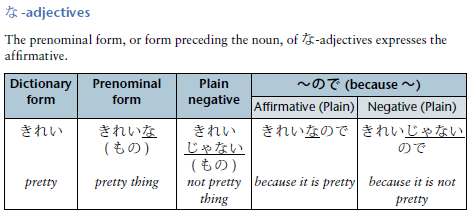 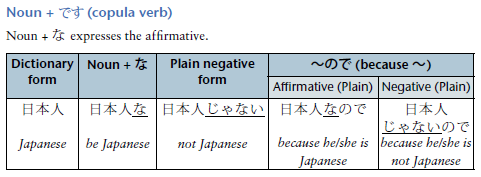 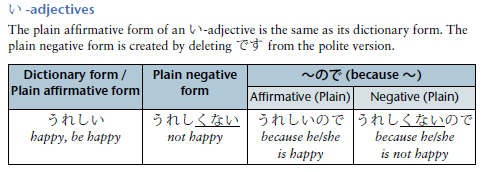 ぶんぽう５：Giving reasons using the plain form + ので
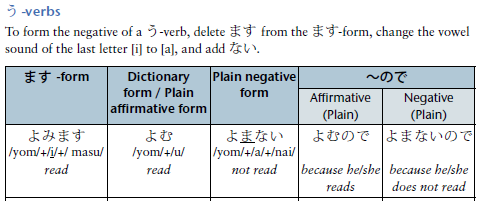 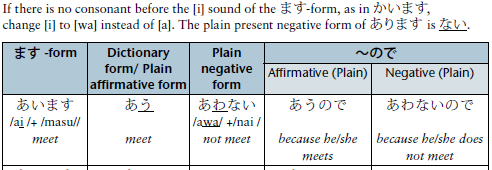 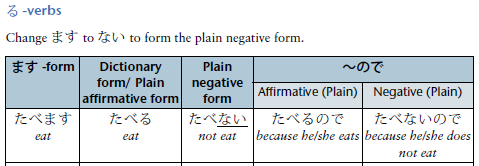 ぶんぽう５：Giving reasons using the plain form + ので
Change the following adjectives, nouns, and verbs in to the affirmative(plain) +ので and negative(plain) +ので.

りょうりを　つくります											
じゅぎょうは　むずかしいです									
かんじを　かきます												
りんごが　好きです												
明日は　ひまです													
さんぽを　します													
友だちに　あいます												
えいがを　みます													
日本語の　先生です												
本を　よみます													
いつも　げんきです
つくるので／つくらないので
むずかしいので／むずかしくないので
かくので／かかないので
好きなので／好きじゃないので
ひまなので／ひまじゃないので
するので／しないので
あうので／あわないので
みるので／みないので
先生なので／先生じゃないので
よむので／よまないので
げんきなので／げんきじゃないので
15
P36 Activity 1
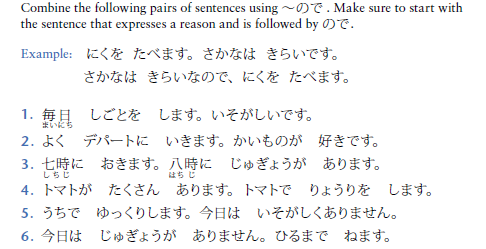 どうしてですか。
ので、きのう あまり ねませんでした。
　　　　　　ので、お金が ありません。
　　　　　　ので、日本に いきます。
　　　　　　ので、パーティーを します。
　　　　　　ので、いそがしいです。
　　　　　　ので、　　　　　　					。
17
P36 Activity 2
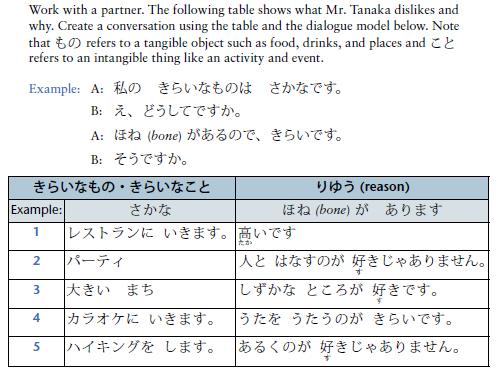 18
かんじ
19
よんでみましょう！
毎日
時間
友だち
日本語
高校
古い大学
一番
安いたべもの
３０分
１２時半
新しい本
４年生
今週
休みの日
大好き
高い山
何曜日
毎週
分かります
２時間
中国語
週末
20